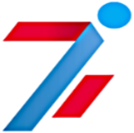 ФГБУ «ФЕДЕРАЛЬНЫЙ ЦЕНТР ОРГАНИЗАЦИОННО-МЕТОДИЧЕСКОГО ОБЕСПЕЧЕНИЯ ФИЗИЧЕСКОГО ВОСПИТАНИЯ»
Развитие детско-юношеского спорта 
одно из приоритетных направлений в системе образования 




                               2023 год
Формирование системы школьных спортивных клубов является неотъемлемой частью реализации :
-     Федерального закона «О физической культуре и спорте в РФ»

  Федерального закона «Об образовании в РФ»

Федерального проекта «Успех каждого ребенка» национального проекта «Образование» 

Плана основных мероприятий, проводимых в рамках Десятилетия детства на период до 2027 года

Стратегии развития физической культуры и спорта в Российской Федерации на период до 2030 года 

Стратегии воспитания в Российской Федерации на период до 2025 года

Концепции развития дополнительного образования детей до 2030 года 

Концепции развития детско-юношеского спорта в Российской Федерации на период до 2030 года

Межотраслевой программы развития школьного спорта до 2024 года

 2024 год – создание во всех образовательных организациях школьных и   студенческих спортивных клубов (перечень поручений Президента РФ по итогам заседания Совета при Президенте РФ по развитию физической культуры и спорта от 10 октября 2019 г. № Пр-2397)
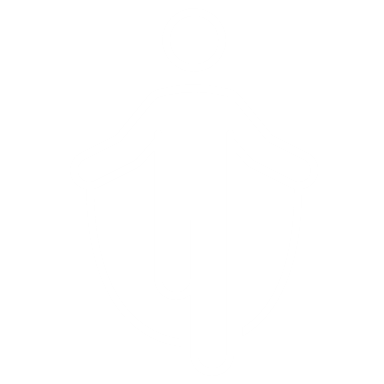 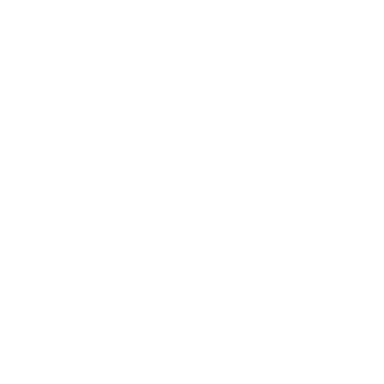 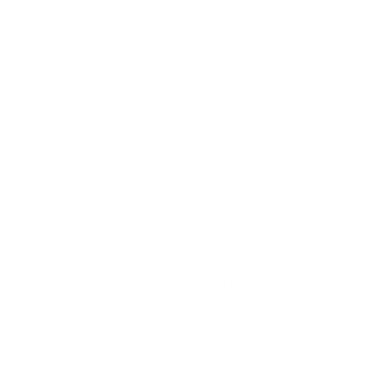 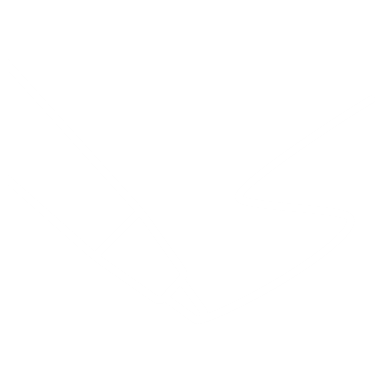 ЦЕЛЬ И ЗАДАЧИ ШСК
создание условий по привлечению обучающихся к систематическим занятиям физической культурой и спортом, развитию и популяризация школьного спорта, формированию творческих способностей, индивидуальных потребностей в интеллектуальном, нравственном и физическом совершенствовании средствами физической культуры и спорта
ОРГАНИЗАЦИЯ ДЕЯТЕЛЬНОСТИ ШСК
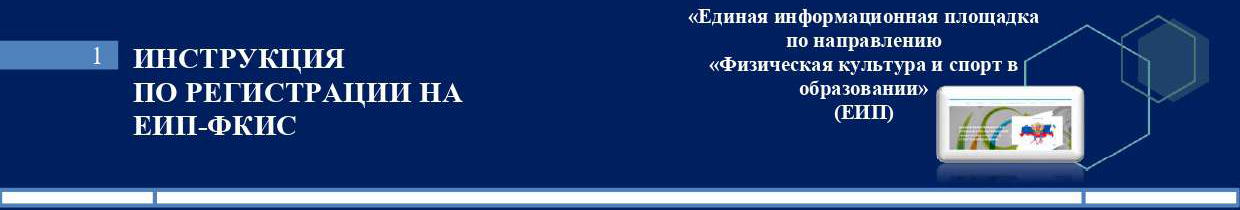 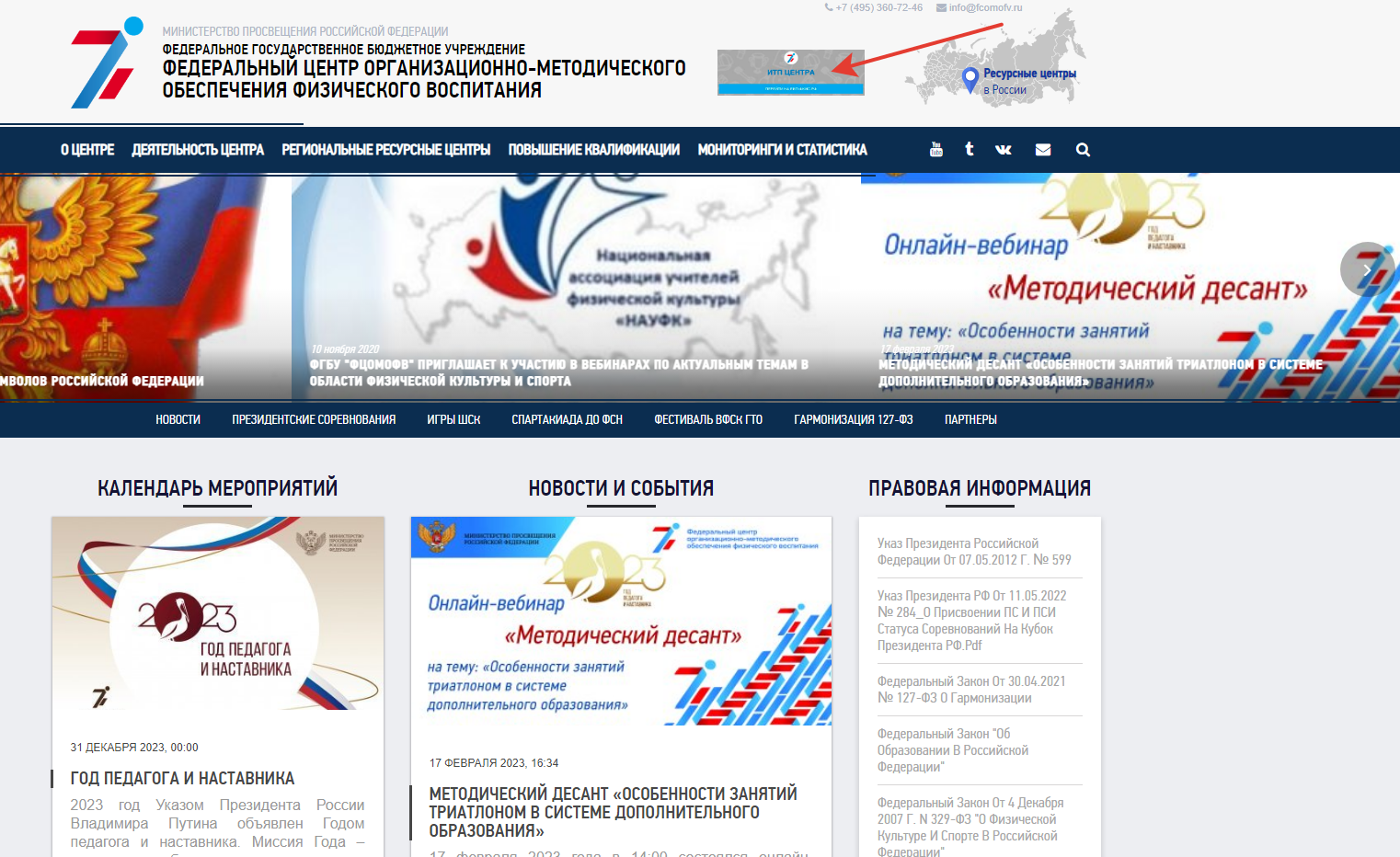 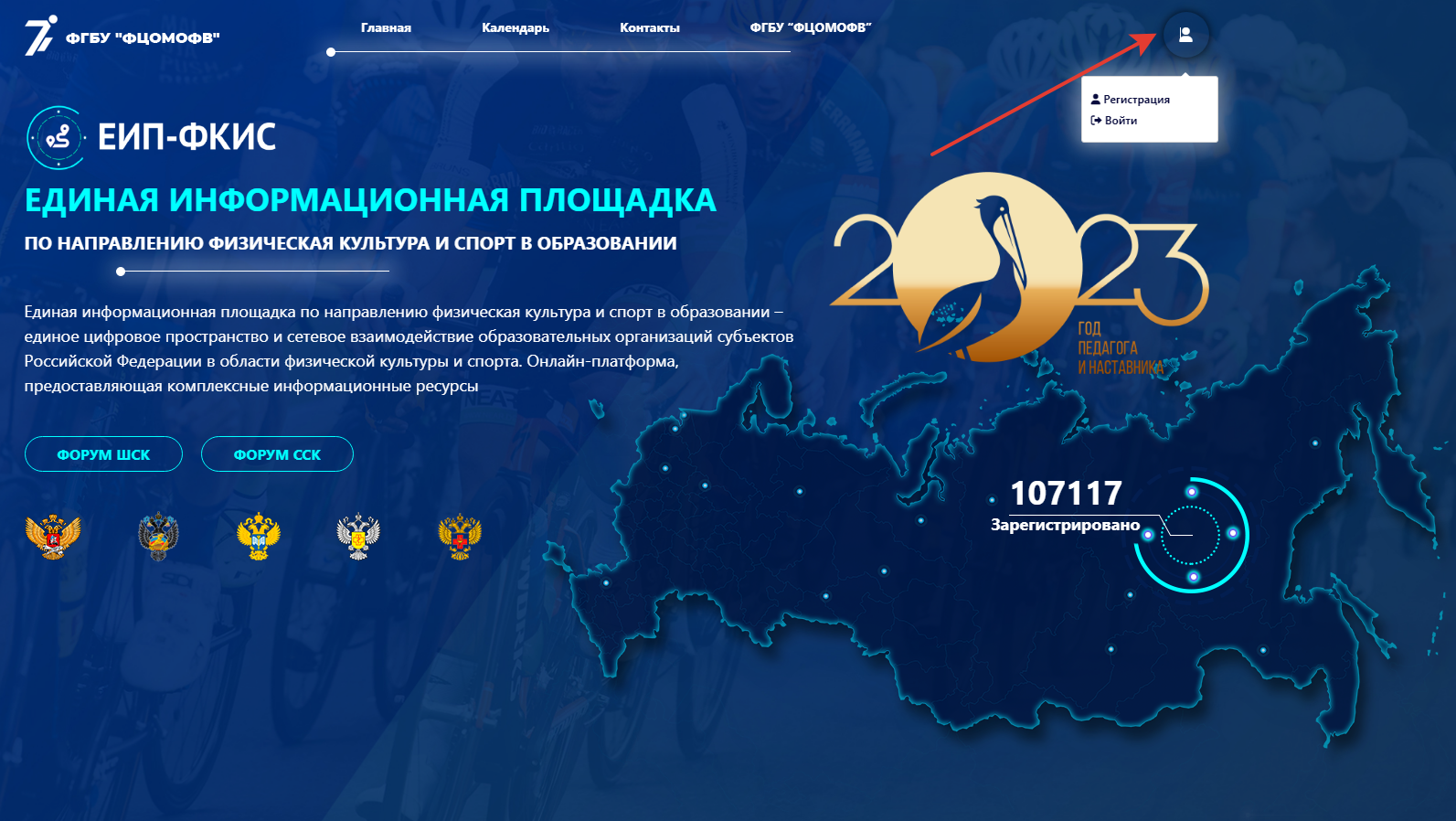 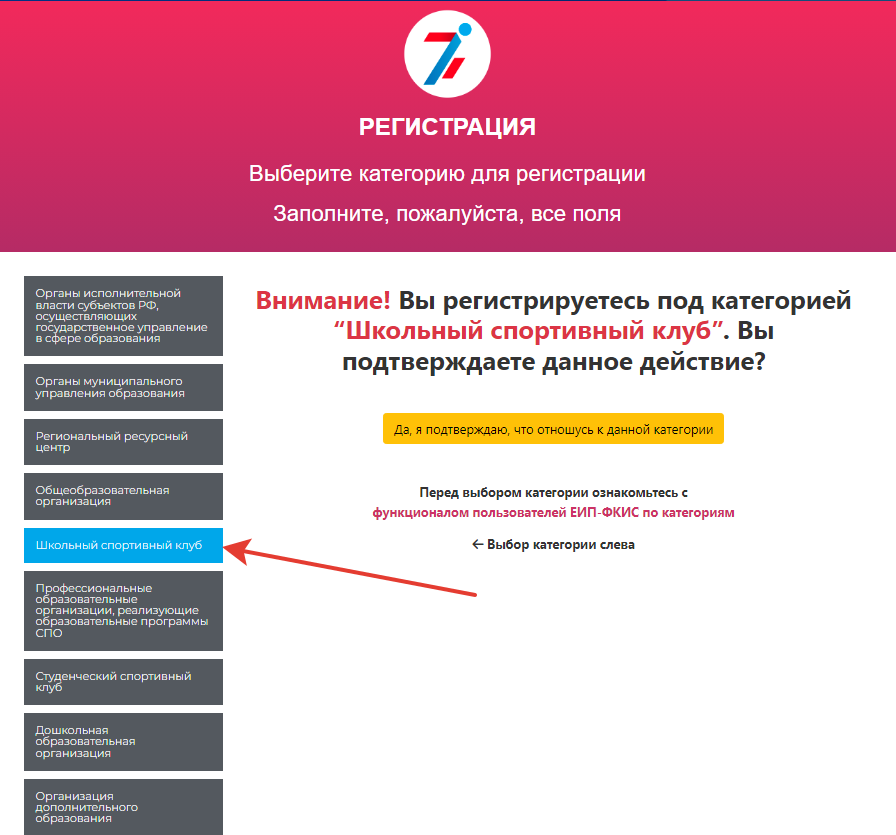 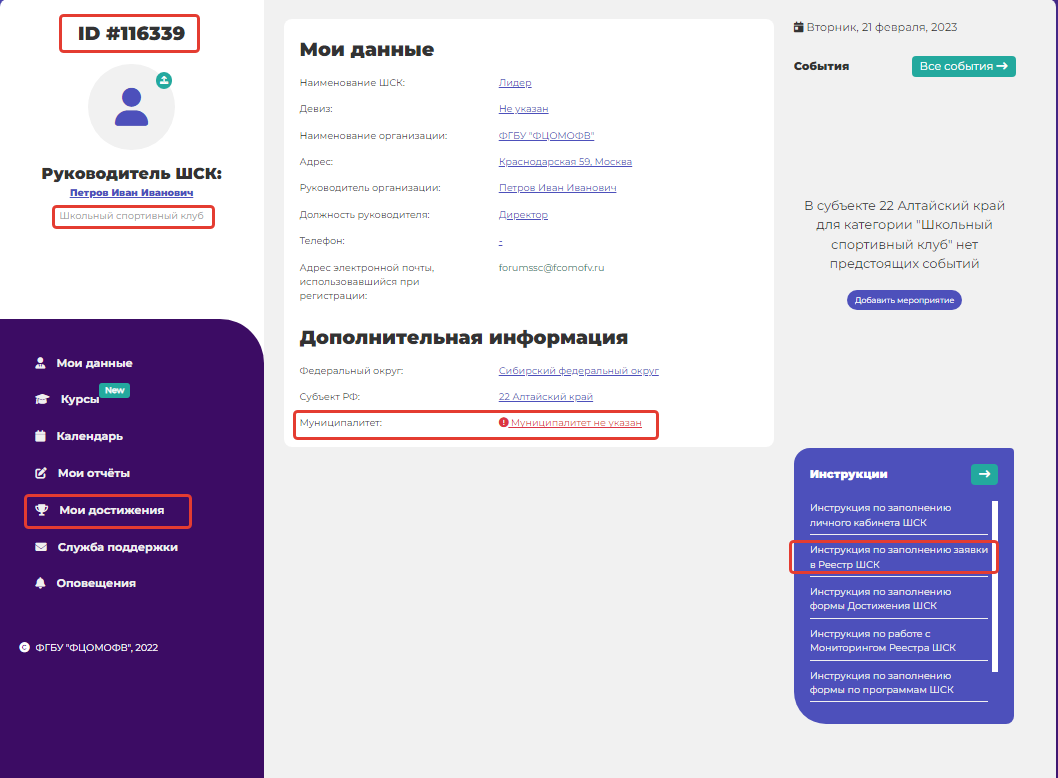 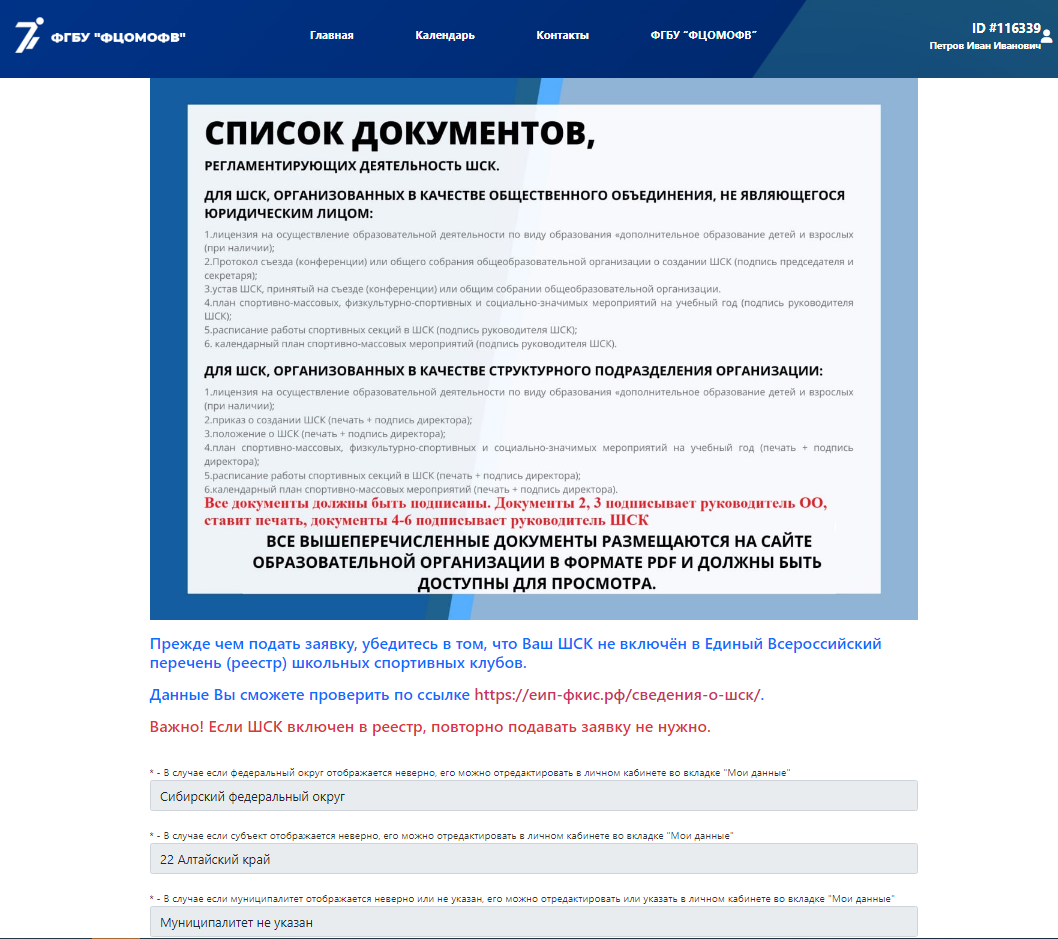 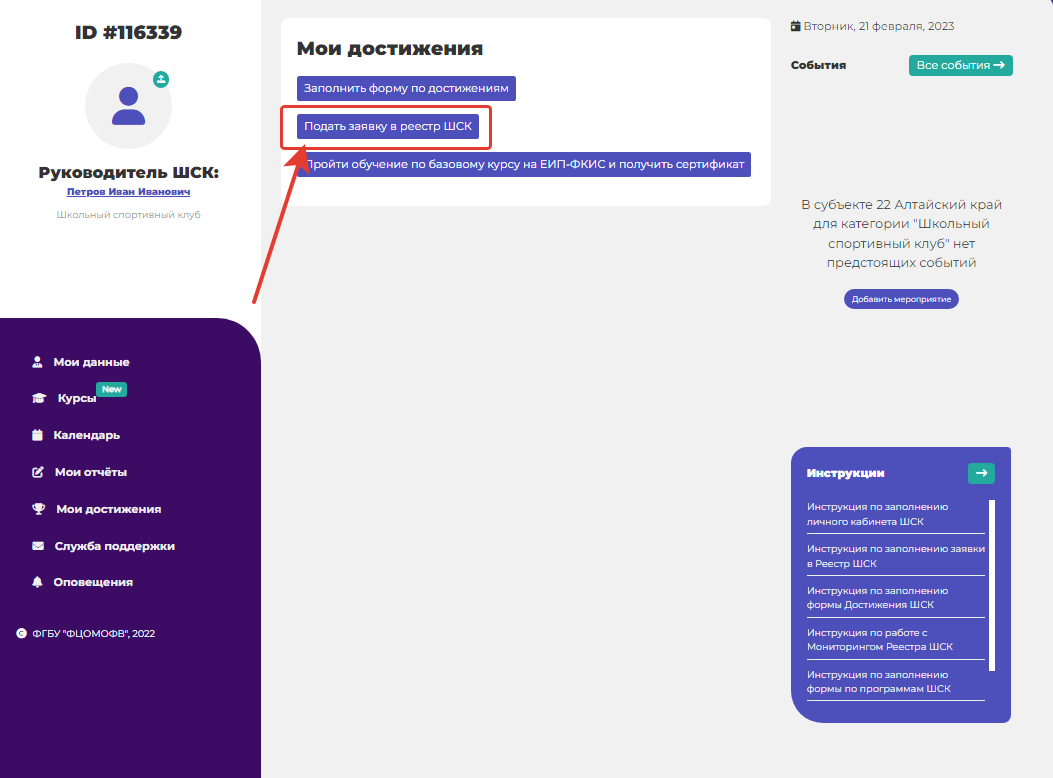 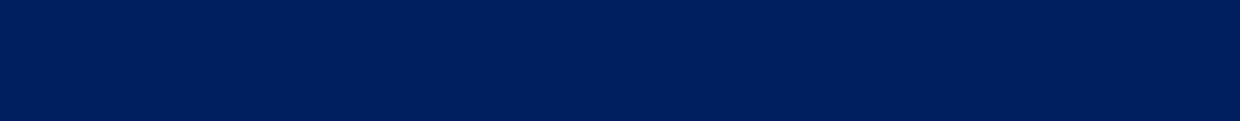 1
2
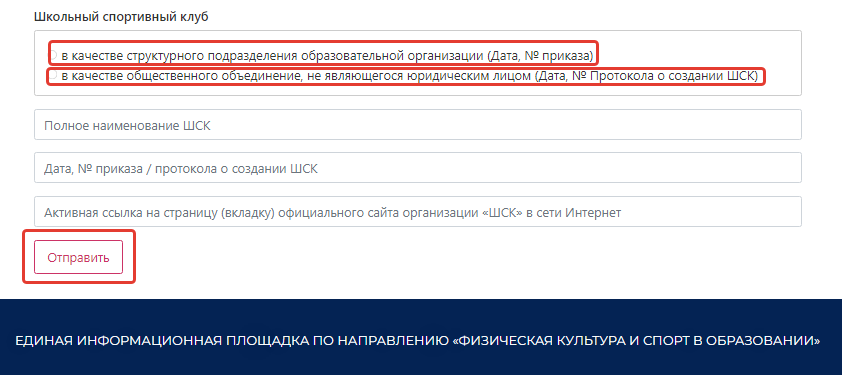 3
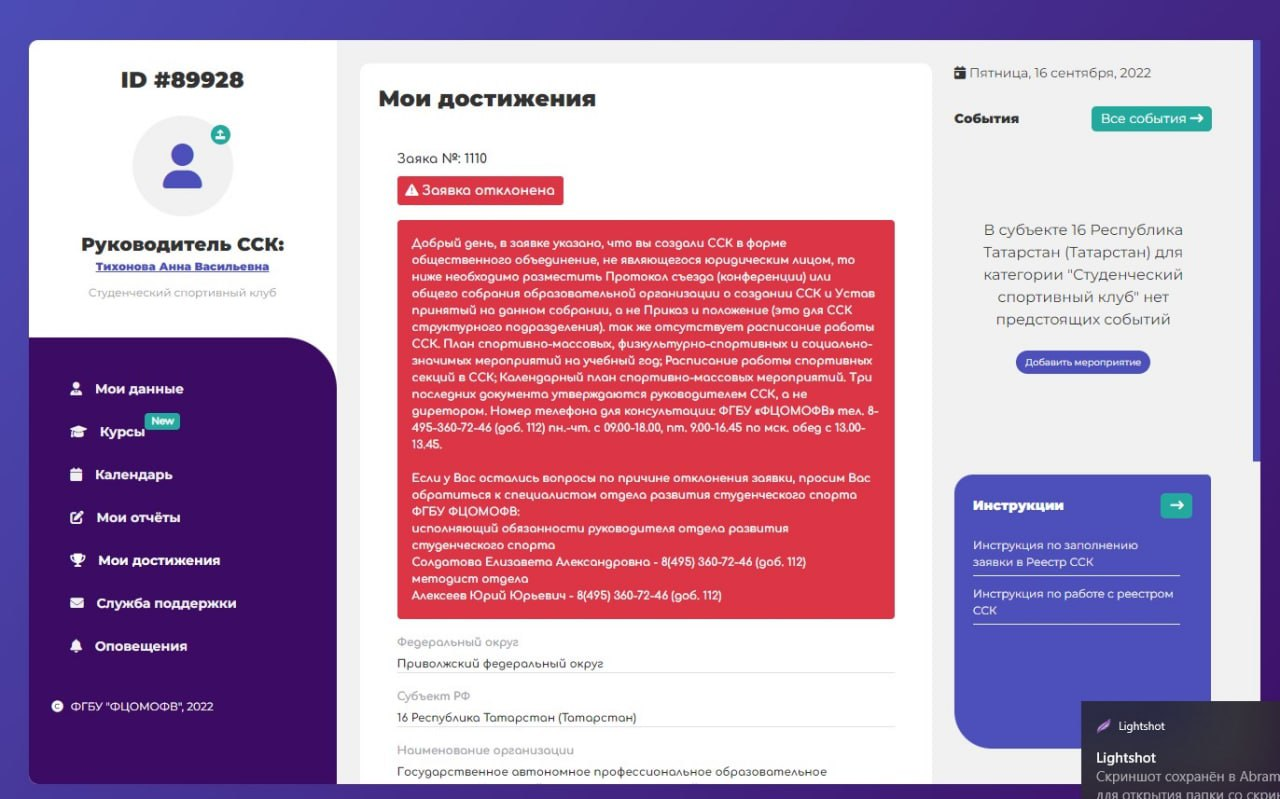 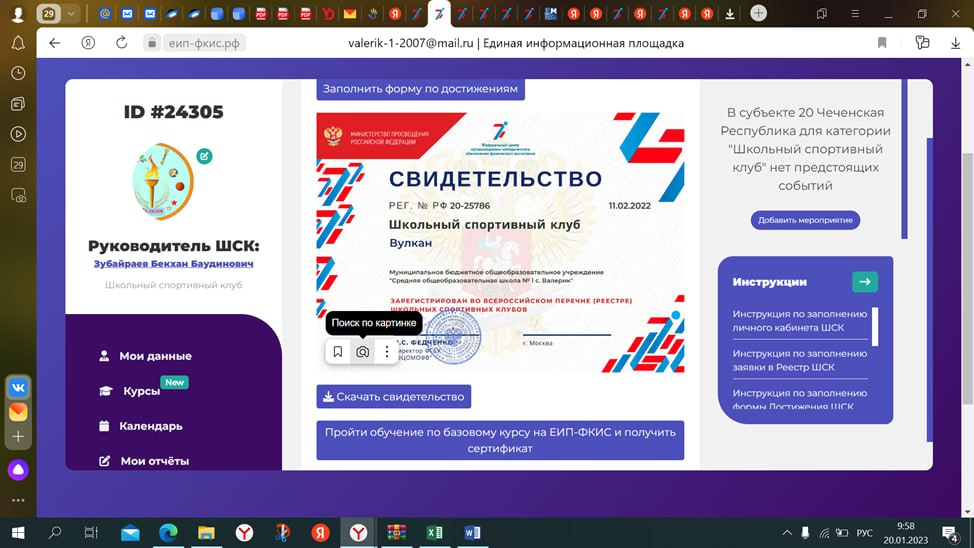 КОНТАКТНАЯ ИНФОРМАЦИЯ
+ 7 (495) 360 72-46
+ 7 (495) 360 84-56
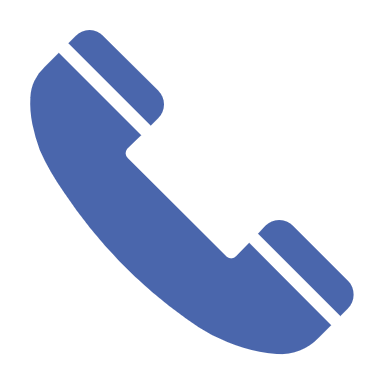 г. Москва, ул. Краснодарская 59
fcomofv@mail.ru
2017arouse.All Rights Reserved